Figure 1 Event rates of outcome variables in patients with stroke or transient ischaemic attack in body mass index ...
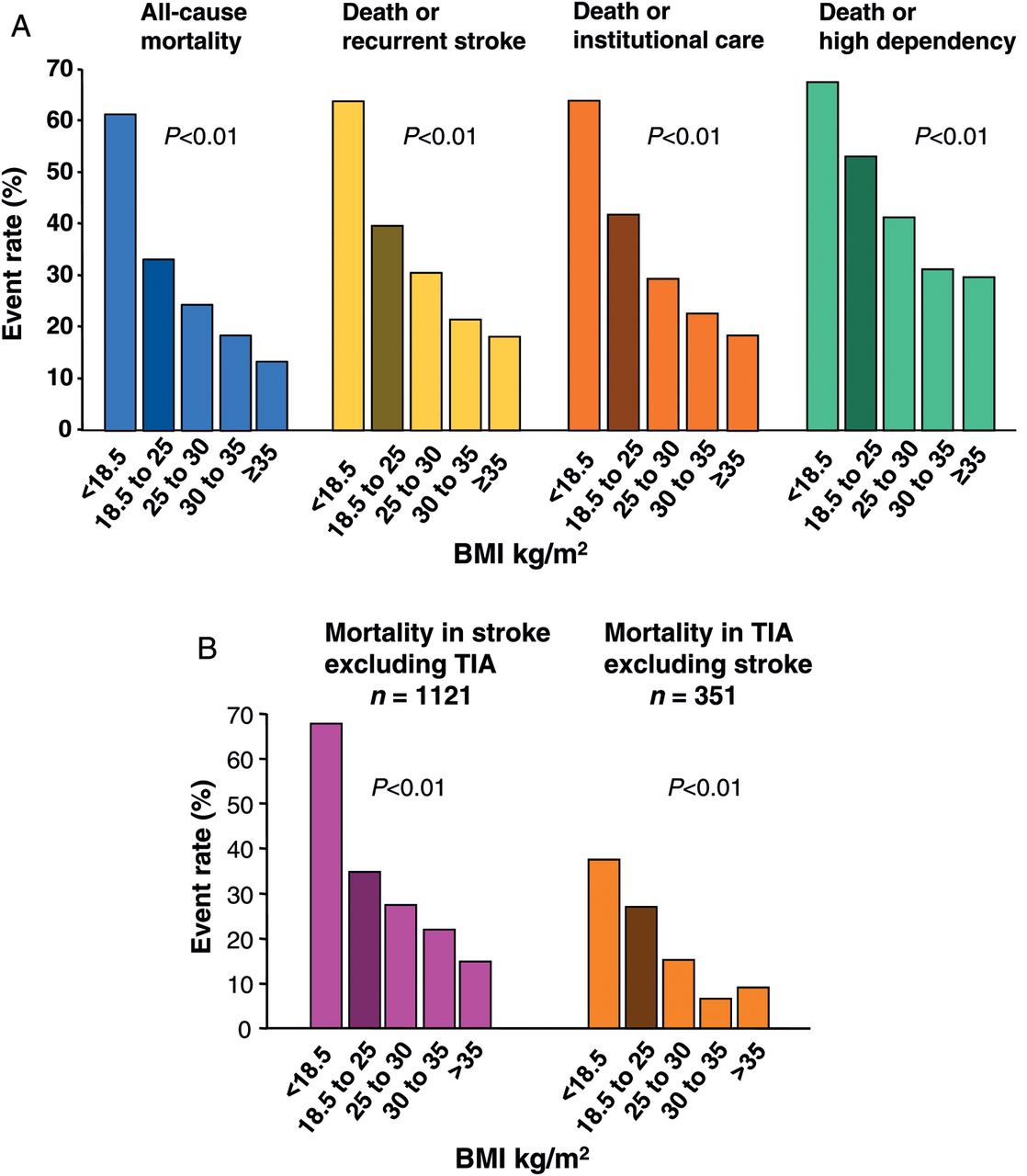 Eur Heart J, Volume 34, Issue 4, 21 January 2013, Pages 268–277, https://doi.org/10.1093/eurheartj/ehs340
The content of this slide may be subject to copyright: please see the slide notes for details.
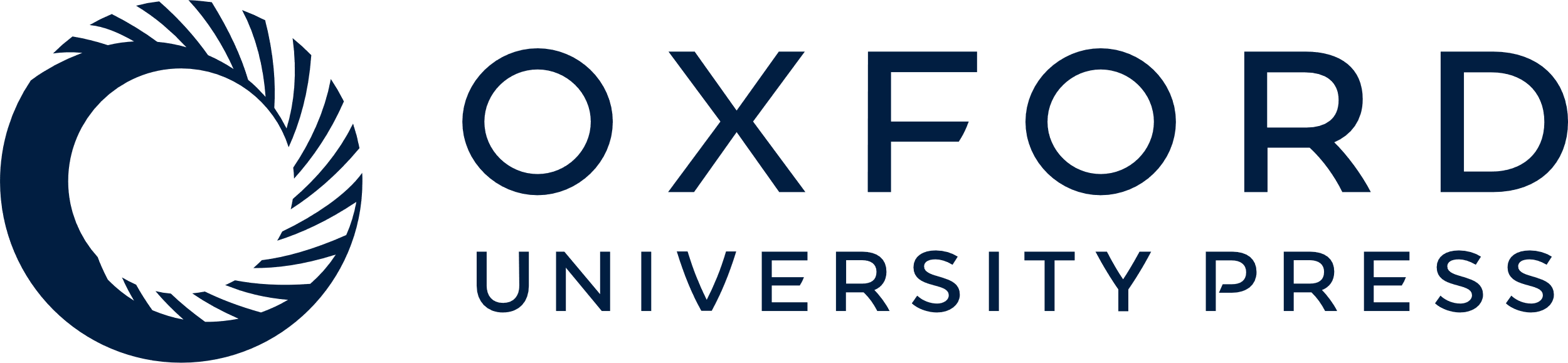 [Speaker Notes: Figure 1 Event rates of outcome variables in patients with stroke or transient ischaemic attack in body mass index subgroups (A) and mortality separated for patients with stroke and with transient ischaemic attack (B). Normal body mass index range: 18.5–25 kg/m2, dark colour.


Unless provided in the caption above, the following copyright applies to the content of this slide: Published on behalf of the European Society of Cardiology. All rights reserved. © The Author 2012. For permissions please email: journals.permissions@oup.com]
Figure 2 Survival probability over time since stroke for body mass index subgroups (univariable analysis). The ...
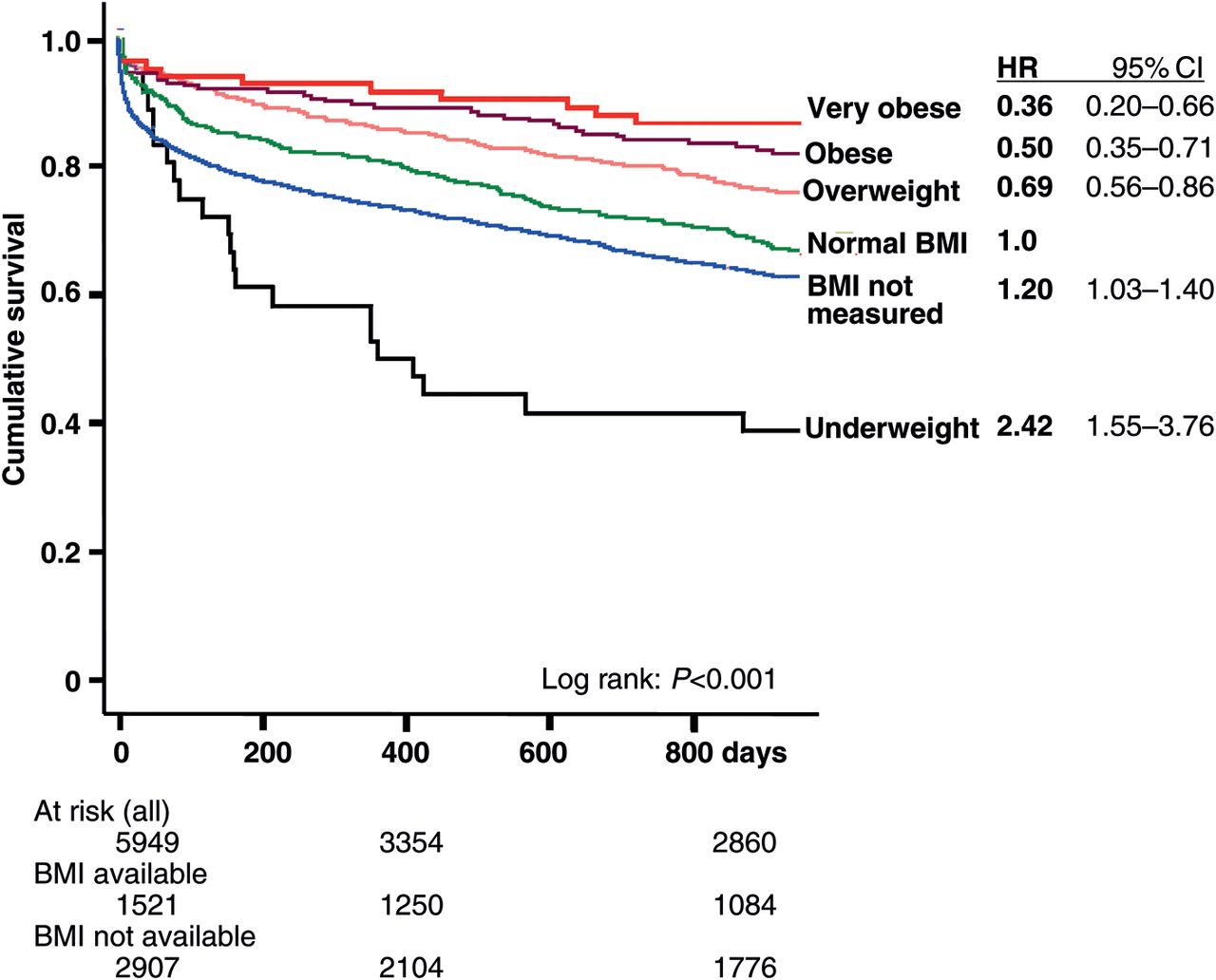 Eur Heart J, Volume 34, Issue 4, 21 January 2013, Pages 268–277, https://doi.org/10.1093/eurheartj/ehs340
The content of this slide may be subject to copyright: please see the slide notes for details.
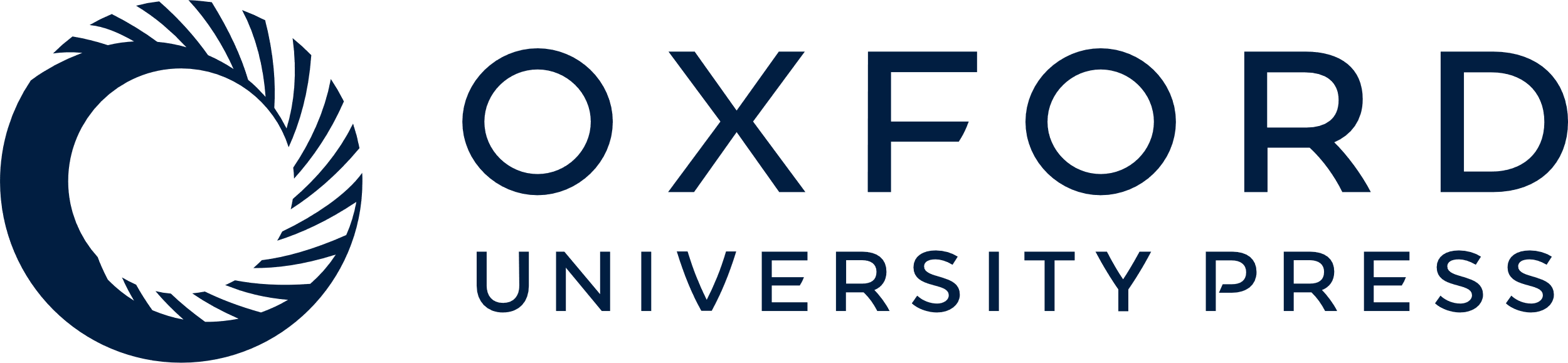 [Speaker Notes: Figure 2 Survival probability over time since stroke for body mass index subgroups (univariable analysis). The Kaplan–Meyer survival plot and odds ratios with 95% CI are presented.


Unless provided in the caption above, the following copyright applies to the content of this slide: Published on behalf of the European Society of Cardiology. All rights reserved. © The Author 2012. For permissions please email: journals.permissions@oup.com]